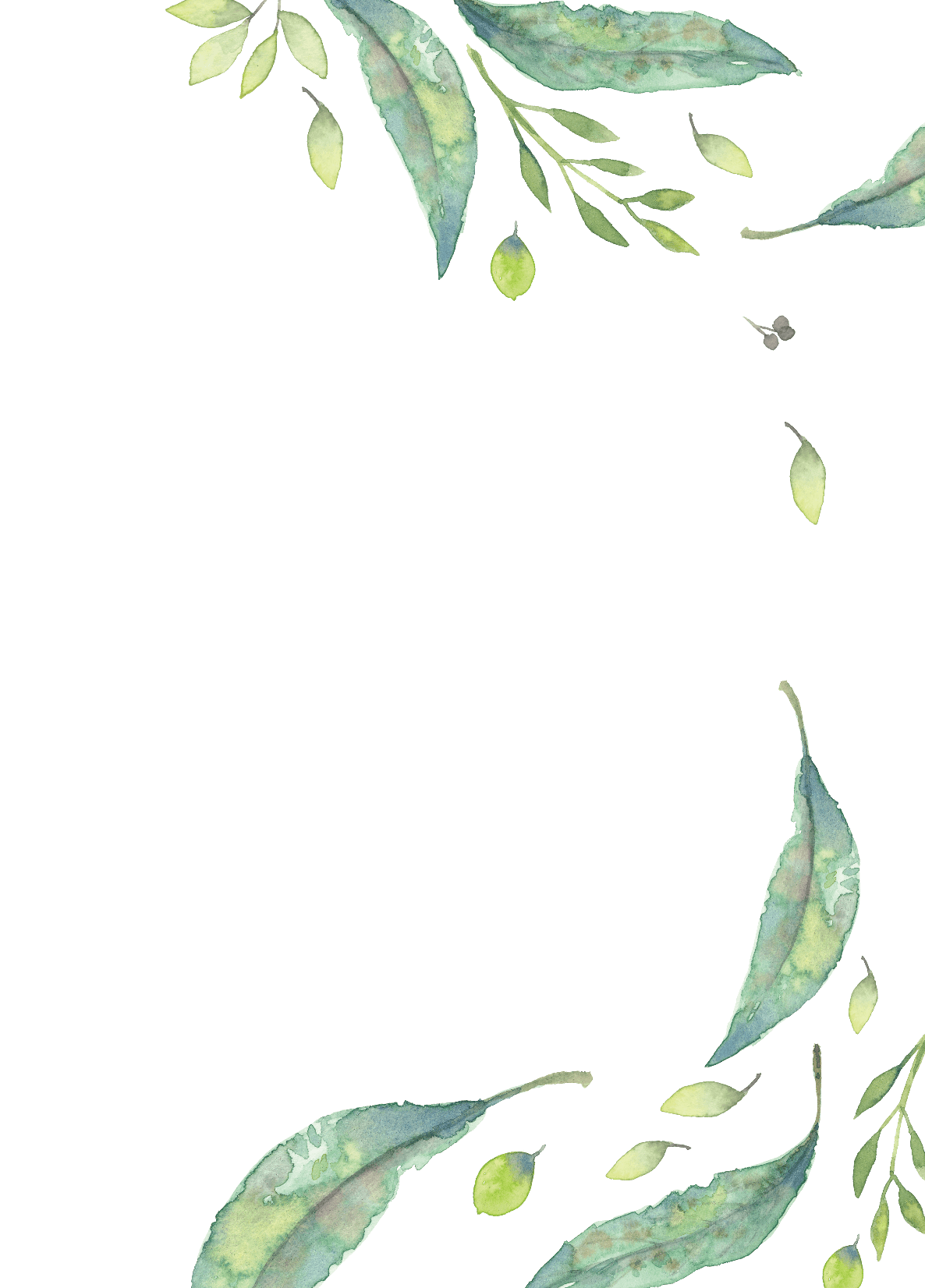 淡雅水彩模板
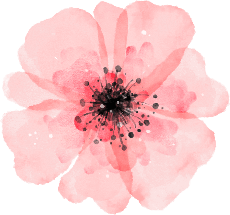 清新水彩手绘风格模板
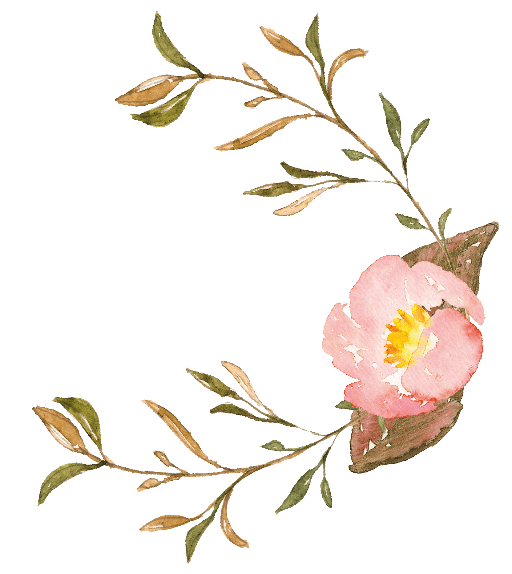 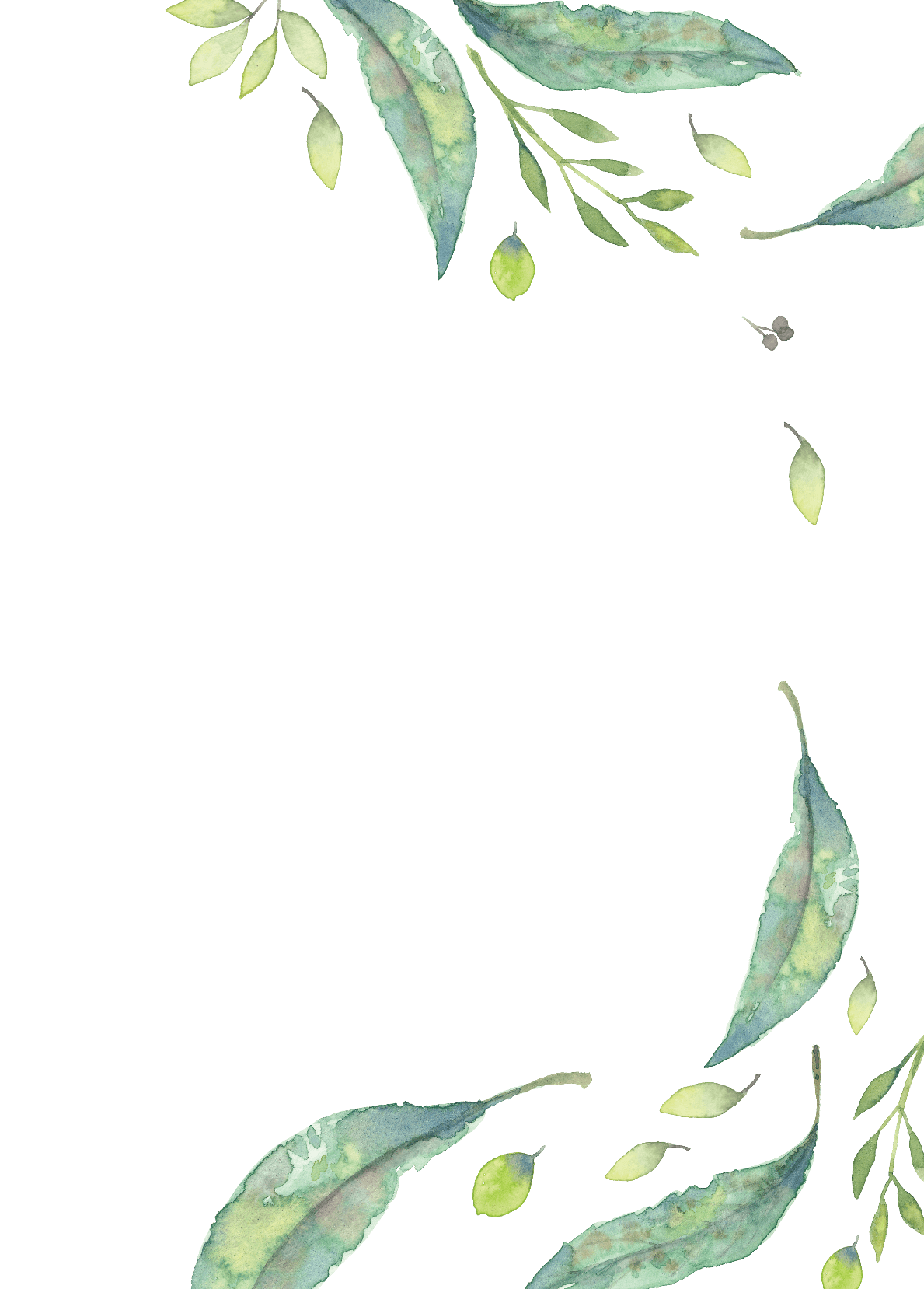 目 录
01
输入标题文字
CONTENTS
02
输入标题文字
03
输入标题文字
04
输入标题文字
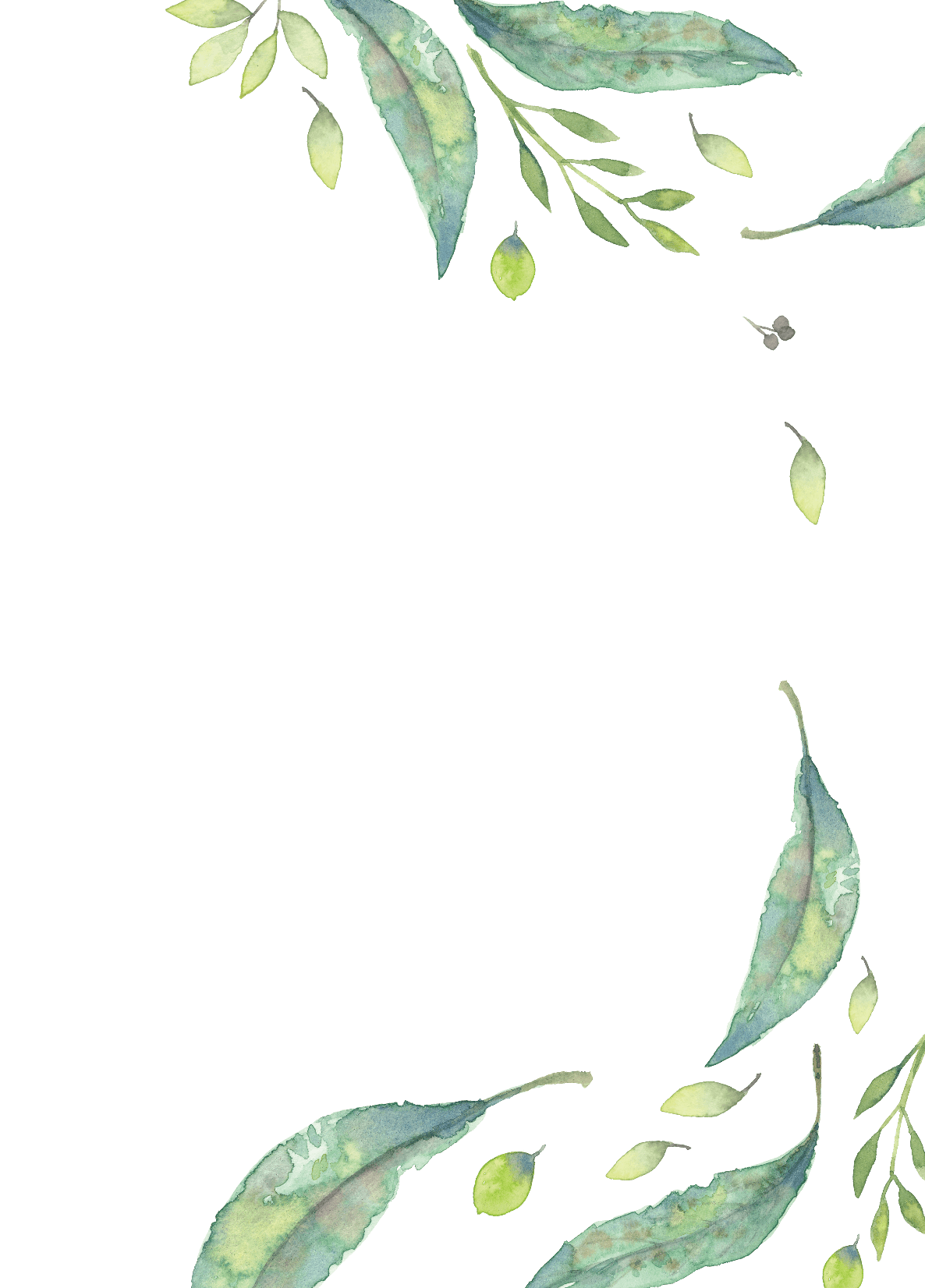 PART  01
输入标题
作品中目录框架完整，您可以根据实际进行增添。作品中目录框架完整，您可以根据实际进行增添。
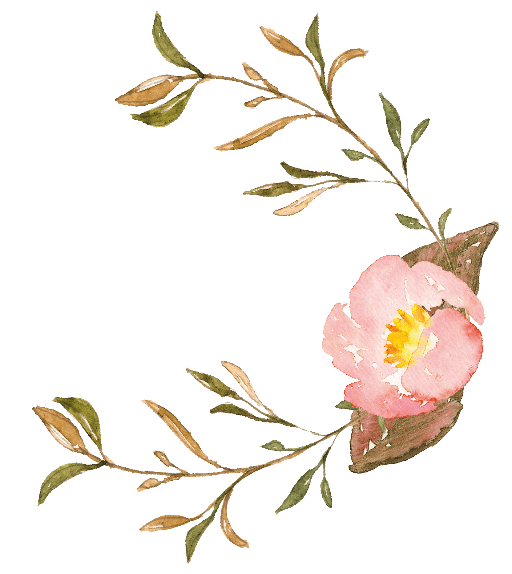 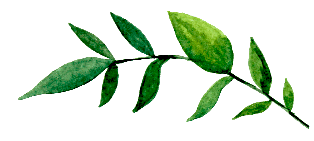 点击添加标题
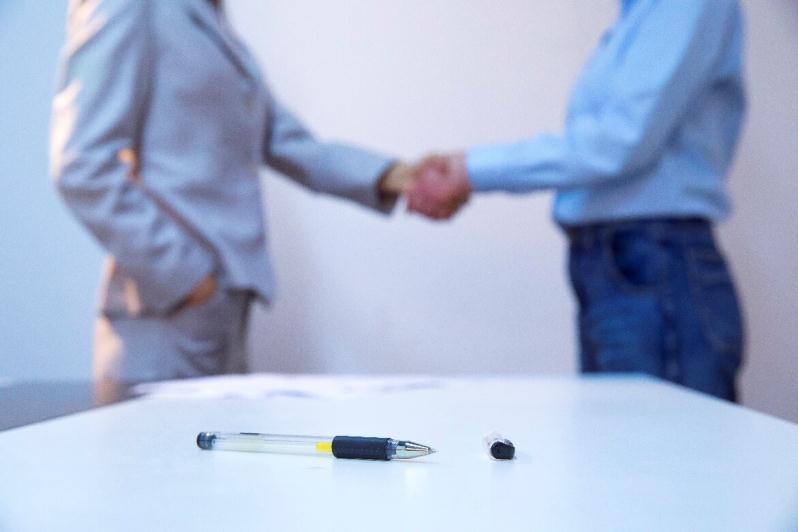 添加标题
单击此处编辑您要的内容，建议您在展示时采用微软雅黑字体，本模版所有图形线条及其相应素材均可自由编辑、改色、替换。
单击此处编辑您要的内容，建议您在展示时采用微软雅黑字体，本模版所有图形线条及其相应素材均可自由编辑、改色、替换。
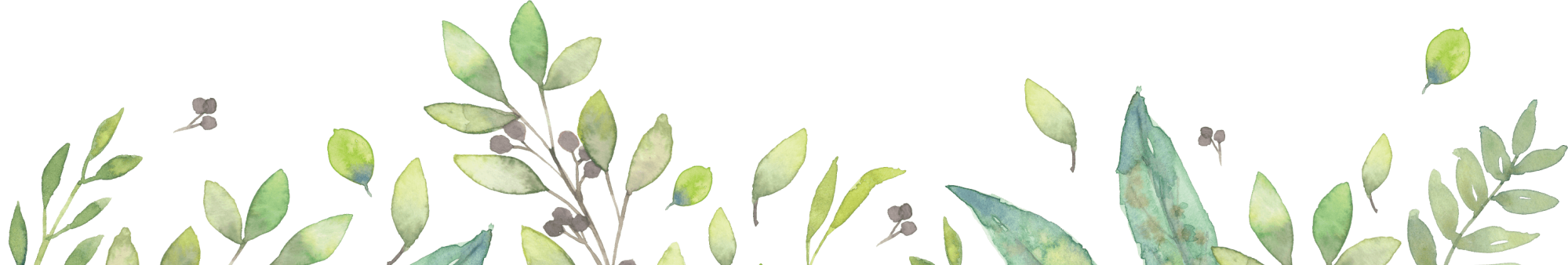 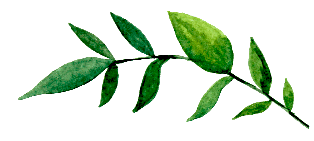 点击添加标题
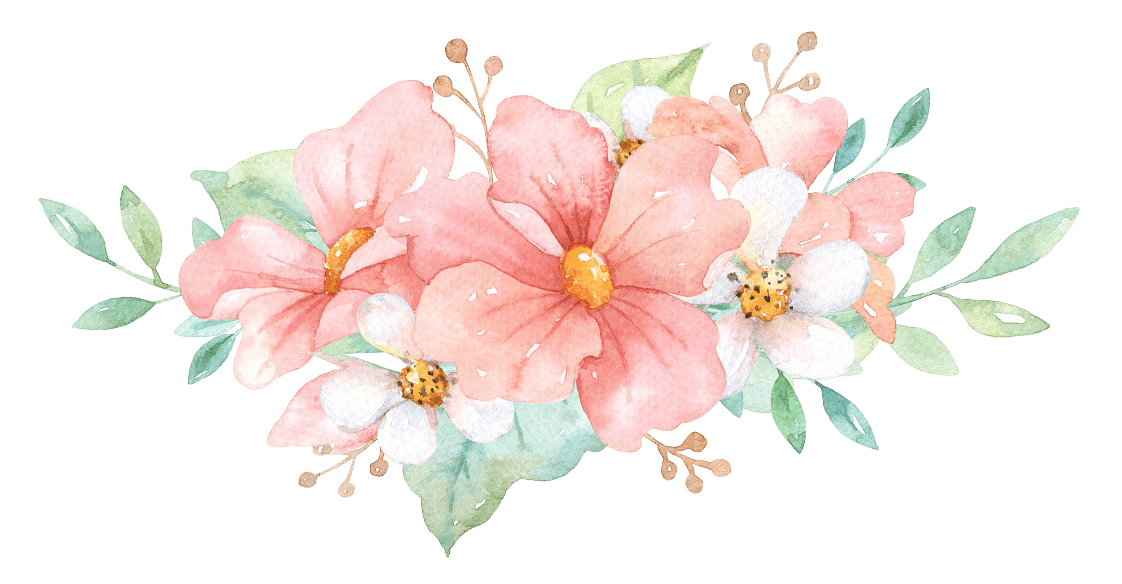 单击添加标题
单击添加标题
单击添加标题
单击添加标题
作品中目录框架完整，您可以根据实际进行增添。
作品中目录框架完整，您可以根据实际进行增添。
作品中目录框架完整，您可以根据实际进行增添。
作品中目录框架完整，您可以根据实际进行增添。
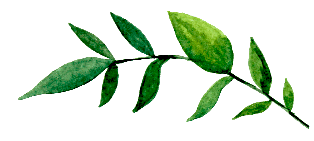 点击添加标题
85%
73%
90%
78%
单击编辑标题
单击编辑标题
单击编辑标题
单击编辑标题
单击此处可编辑内容，根据您的需要自由拉伸文本框大小
单击此处可编辑内容，根据您的需要自由拉伸文本框大小
单击此处可编辑内容，根据您的需要自由拉伸文本框大小
单击此处可编辑内容，根据您的需要自由拉伸文本框大小
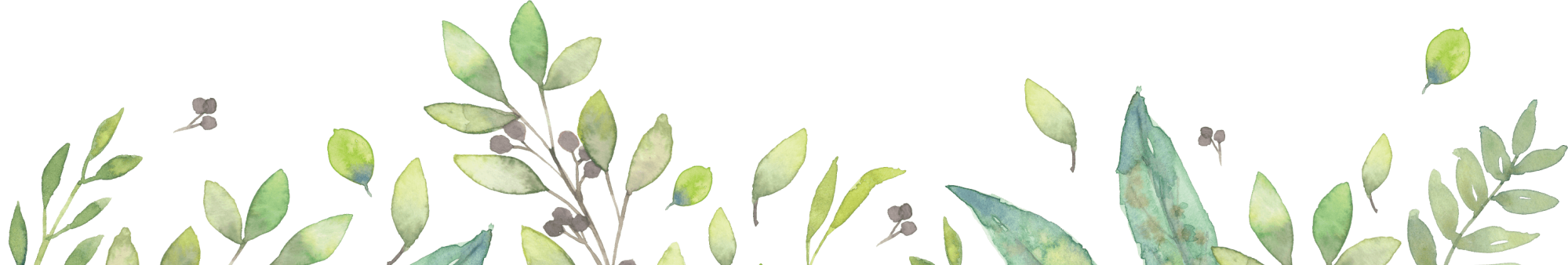 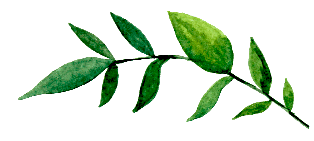 点击添加标题
主要内容二
本模板的所有素材和逻辑图表，均可自由编辑替换和移动。
单击添加标题
本模板的所有素材和逻辑图表，均可自由编辑替换和移动。
主要内容一
本模板的所有素材和逻辑图表，均可自由编辑替换和移动。
主要内容三
本模板的所有素材和逻辑图表，均可自由编辑替换和移动。
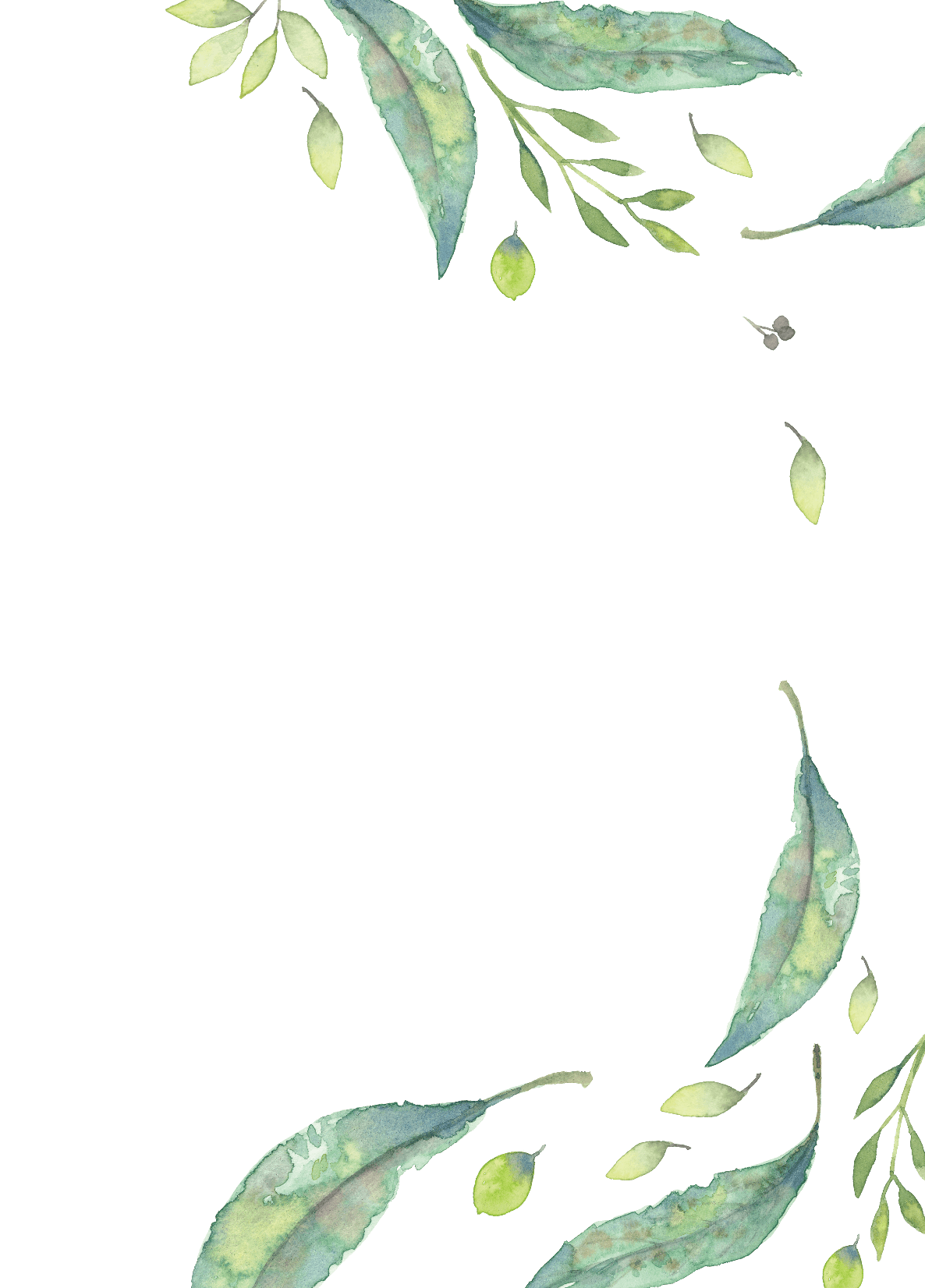 PART  02
输入标题
作品中目录框架完整，您可以根据实际进行增添。作品中目录框架完整，您可以根据实际进行增添。
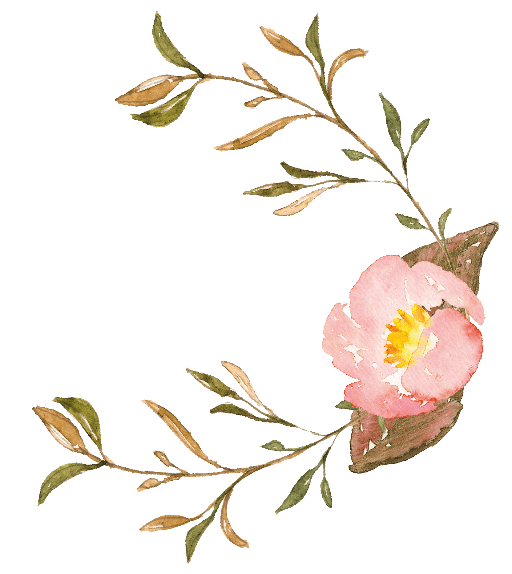 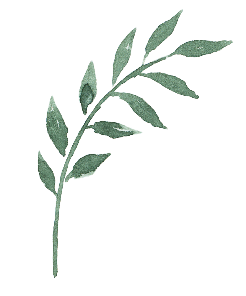 点击添加标题
输入文字
输入文字
在此输入您的描述内容，在此输入您的描述内容在此输入您的描述内容，在此输入您的描述内容
在此输入您的描述内容，在此输入您的描述内容在此输入您的描述内容，在此输入您的描述内容
输入文字
输入文字
在此输入您的描述内容，在此输入您的描述内容在此输入您的描述内容，在此输入您的描述内容
在此输入您的描述内容，在此输入您的描述内容在此输入您的描述内容，在此输入您的描述内容
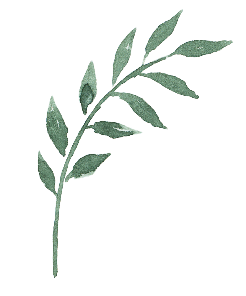 点击添加标题
输入文字
单击此处添加您的编辑文字标题，您的团队名称您的公司名称单击此处添加您
输入文字
单击此处添加您的编辑文字标题，您的团队名称您的公司名称单击此处添加您
输入文字
单击此处添加您的编辑文字标题，您的团队名称您的公司名称单击此处添加您
输入文字
单击此处添加您的编辑文字标题，您的团队名称您的公司名称单击此处添加您
输入文字
单击此处添加您的编辑文字标题，您的团队名称您的公司名称单击此处添加您
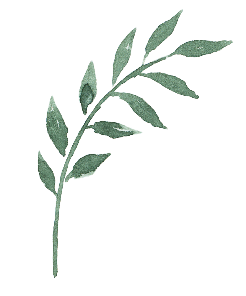 点击添加标题
步骤一
步骤二
步骤三
步骤四
单击此处添加您的文字内容。本模板的所有素材和逻辑图表，均可自由编辑替换和移动。作品中目录框架完整，您可以根据实际进行增添。
思路一
思路二
单击此处添加您的文字内容。本模板的所有素材和逻辑图表，均可自由编辑替换和移动。
单击此处添加您的文字内容。本模板的所有素材和逻辑图表，均可自由编辑替换和移动。
1
2
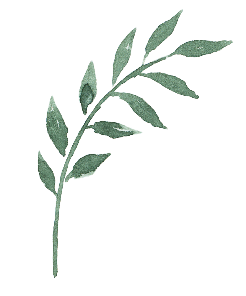 点击添加标题
01
02
03
04
编辑标题致力于专业PPT模板的发布，课件及汇报PPT的美化
编辑标题致力于专业PPT模板的发布，课件及汇报PPT的美化
编辑标题致力于专业PPT模板的发布，课件及汇报PPT的美化
编辑标题致力于专业PPT模板的发布，课件及汇报PPT的美化
单击输入关键词
单击输入关键词
单击输入关键词
单击输入关键词
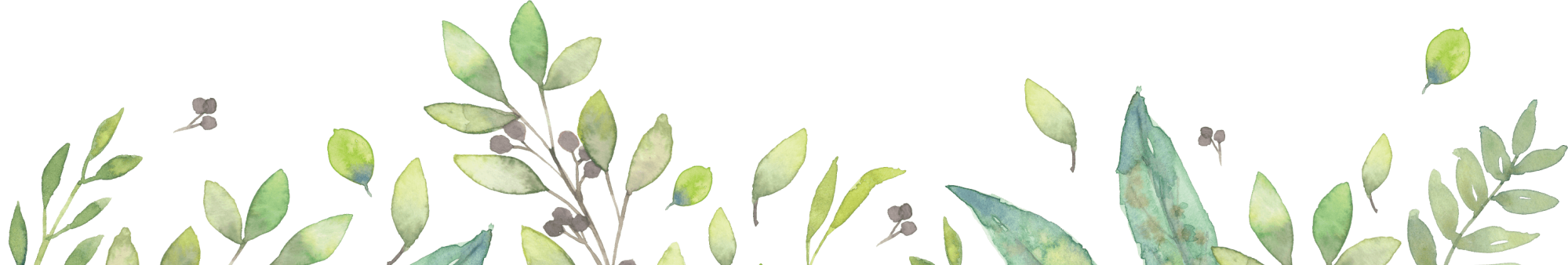 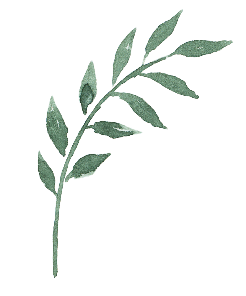 点击添加标题
文字内容
60%
单击此处添加您的编辑文字标题您的团队名称您的公司名称单击此处添加您的编辑文字
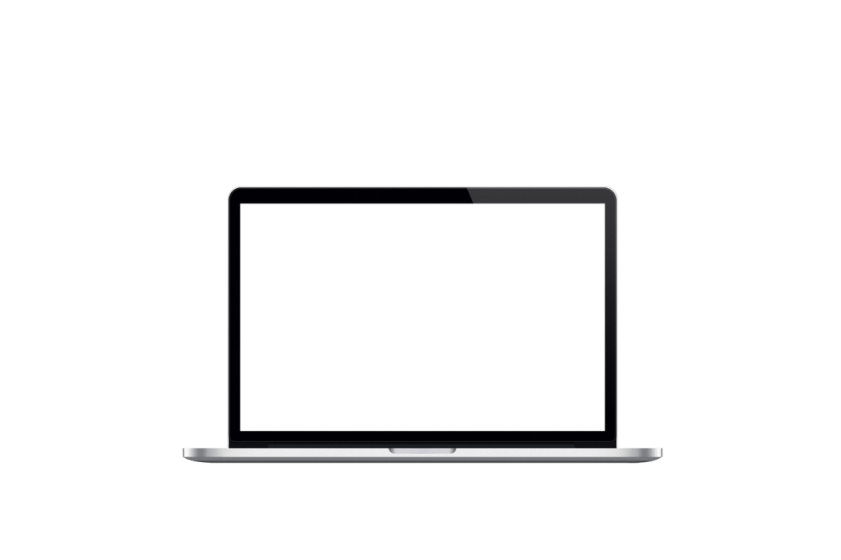 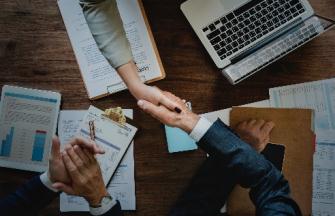 文字内容
单击此处添加您的编辑文字标题您的团队名称您的公司名称单击此处添加您的编辑文字
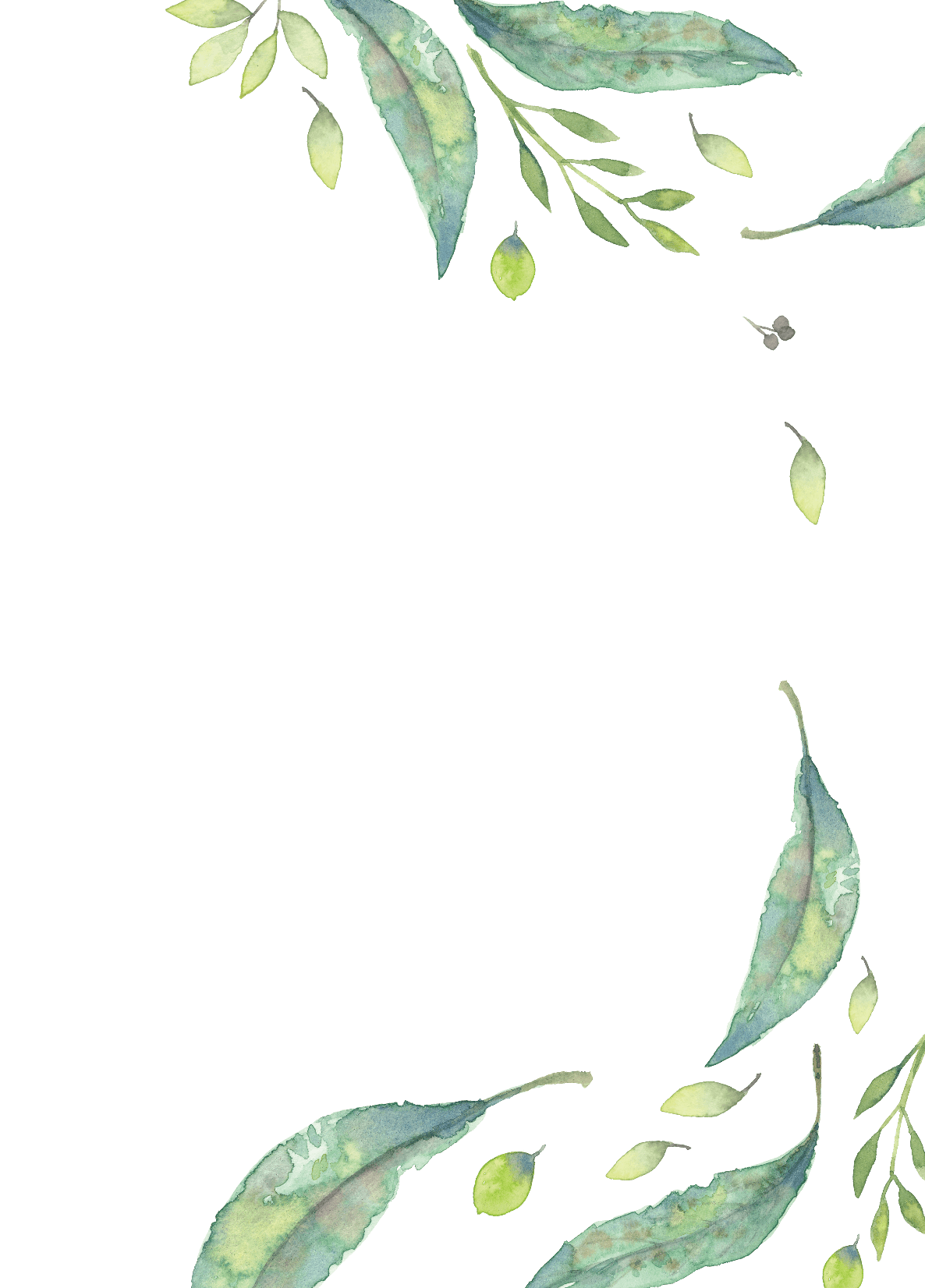 PART  03
输入标题
作品中目录框架完整，您可以根据实际进行增添。作品中目录框架完整，您可以根据实际进行增添。
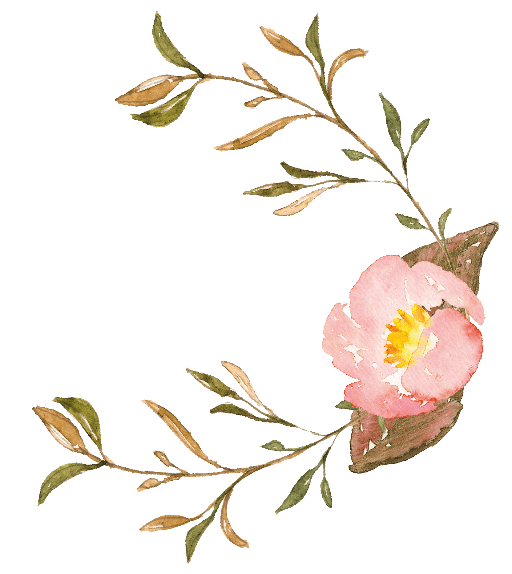 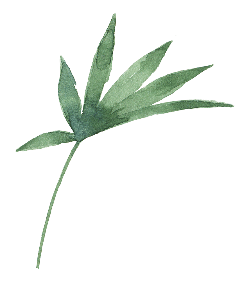 点击添加标题
单击添加标题
单击添加标题
作品中目录框架完整，您可以根据实际进行增添。
作品中目录框架完整，您可以根据实际进行增添。
单击添加标题
作品中目录框架完整，您可以根据实际进行增添。
单击添加标题
作品中目录框架完整，您可以根据实际进行增添。
单击添加标题
作品中目录框架完整，您可以根据实际进行增添。
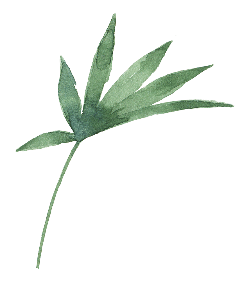 点击添加标题
39%
结论一
单击此处添加您的文字内容。
51%
结论二
59%
单击此处添加您的文字内容。
49%
结论三
单击此处添加您的文字内容。
结论四
单击此处添加您的文字内容。
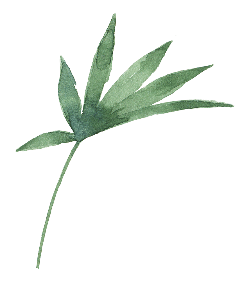 点击添加标题
51%
单击添加标题
单击添加标题
本模板的所有素材和逻辑图表，均可自由编辑替换和移动。
本模板的所有素材和逻辑图表，均可自由编辑替换和移动。
58%
单击添加标题
48%
本模板的所有素材和逻辑图表，均可自由编辑替换和移动。
单击添加标题
本模板的所有素材和逻辑图表，均可自由编辑替换和移动。
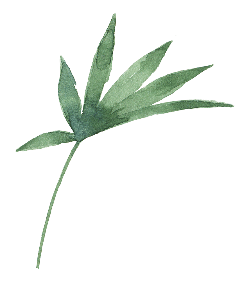 点击添加标题
企业发展历程
单击此处添加您的文字内容。
2030
2018
2020
2014
2013
单击此处添加您的文字内容。
单击此处添加您的文字内容。
单击此处添加您的文字内容。
单击此处添加您的文字内容
单击此处添加您的文字内容。
单击此处添加您的文字内容。
单击此处添加您的文字内容。
单击此处添加您的文字内容
单击此处添加您的文字内容。
单击此处添加您的文字内容。
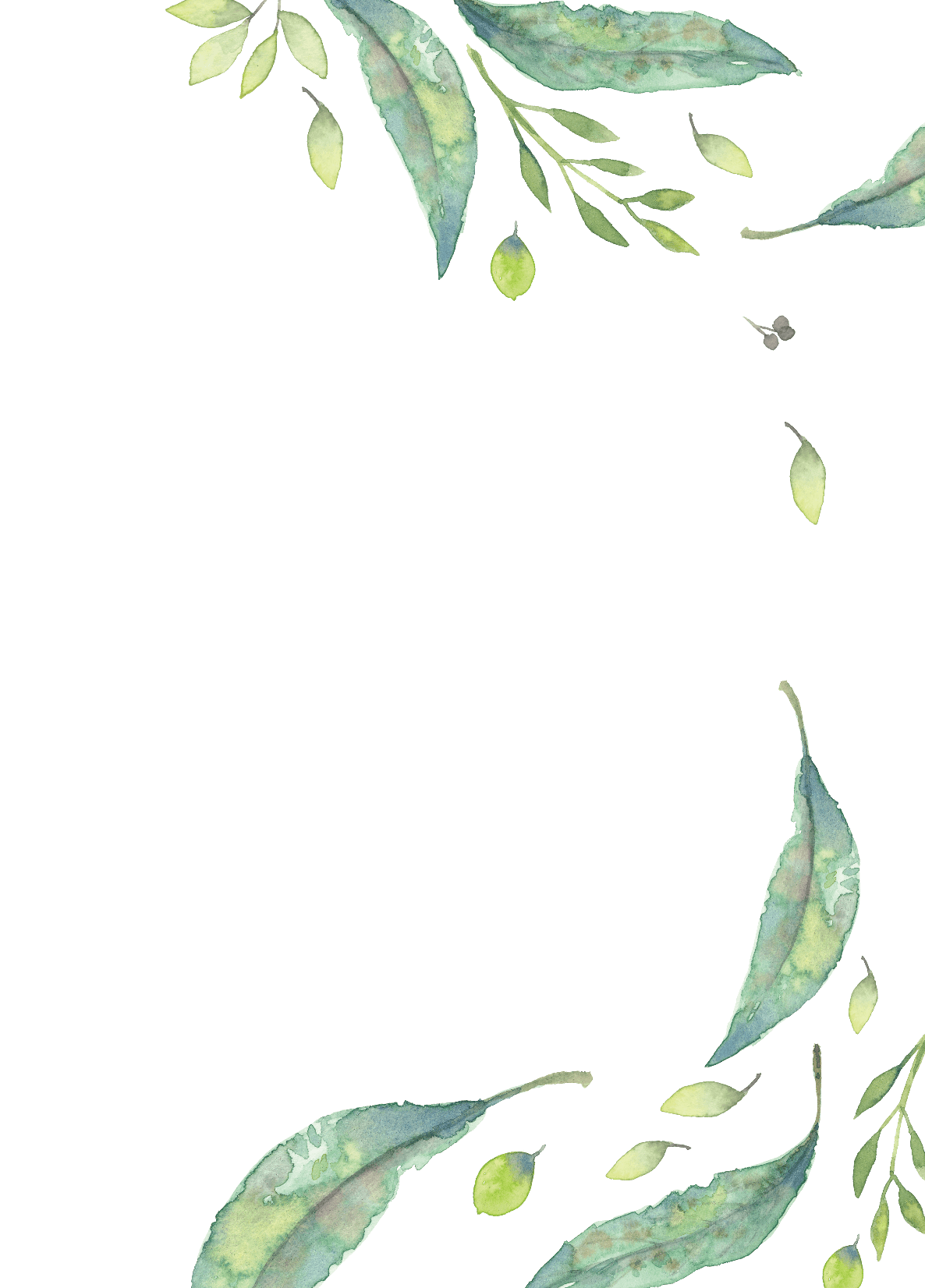 PART  04
输入标题
作品中目录框架完整，您可以根据实际进行增添。作品中目录框架完整，您可以根据实际进行增添。
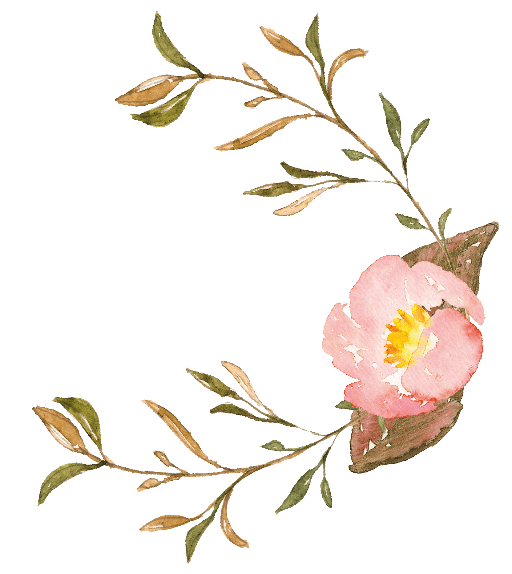 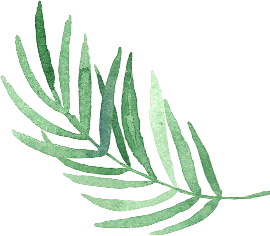 点击添加标题
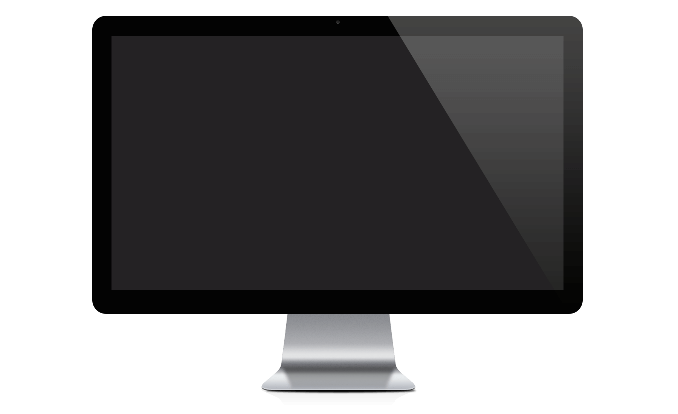 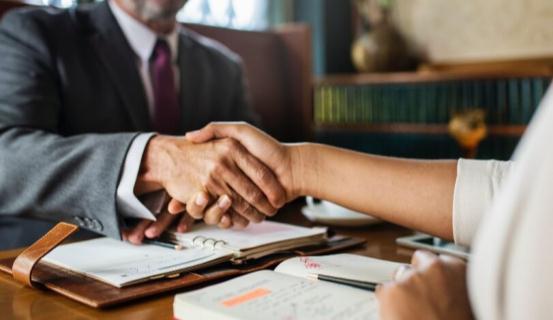 单击此处添加您的文字内容。
单击此处添加您的文字内容。
单击此处添加您的文字内容。
单击此处添加您的文字内容。
单击此处添加您的文字内容。
单击此处添加您的文字内容。
添加标题
本模板的所有素材和逻辑图表，均可自由编辑替换和移动。作品中目录框架完整，您可以根据实际进行增添。
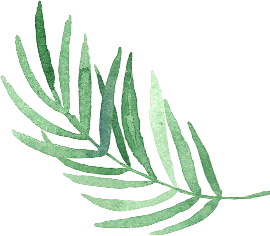 点击添加标题
单击此处添加您的文字内容。本模板的所有素材和逻辑图表，均可自由编辑替换和移动。
单击添加标题
单击此处添加您的文字内容。本模板的所有素材和逻辑图表，均可自由编辑替换和移动。
单击添加标题
单击此处添加您的文字内容。本模板的所有素材和逻辑图表，均可自由编辑替换和移动。
单击添加标题
单击此处添加您的文字内容。本模板的所有素材和逻辑图表，均可自由编辑替换和移动。
单击添加标题
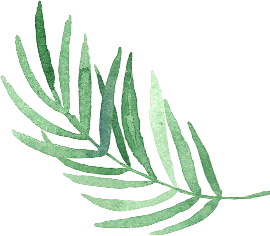 点击添加标题
01
02
03
04
关键词
关键词
关键词
关键词
单击此处可编辑内容，根据您的需要自由拉伸文本框大小
单击此处可编辑内容，根据您的需要自由拉伸文本框大小
单击此处可编辑内容，根据您的需要自由拉伸文本框大小
单击此处可编辑内容，根据您的需要自由拉伸文本框大小
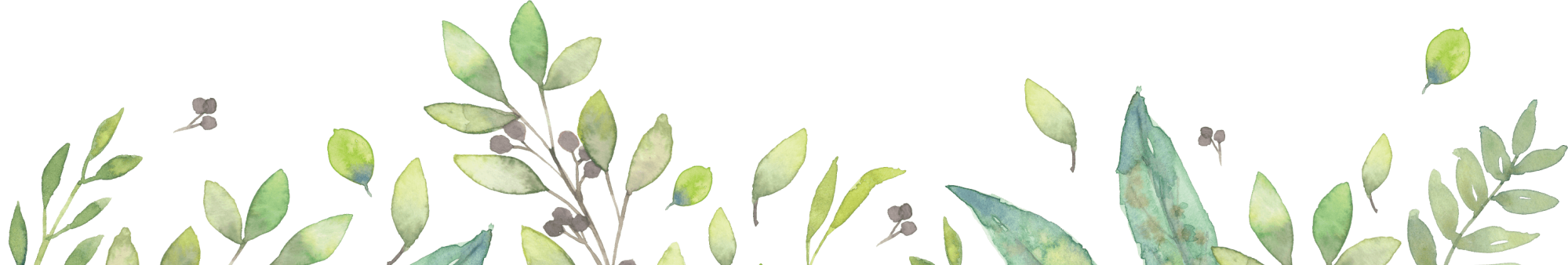 S
W
输入文本
输入文本
单击此处输入文本，单击此处输入文本，单击此处输入文本，单击此处输入文本，单击此处输入文本
单击此处输入文本，单击此处输入文本，单击此处输入文本，单击此处输入文本，单击此处输入文本
O
T
输入文本
单击此处输入文本，单击此处输入文本，单击此处输入文本，单击此处输入文本，单击此处输入文本
输入文本
单击此处输入文本，单击此处输入文本，单击此处输入文本，单击此处输入文本，单击此处输入文本
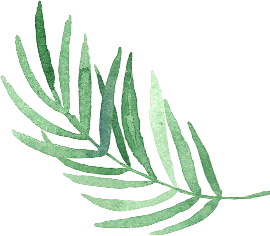 点击添加标题
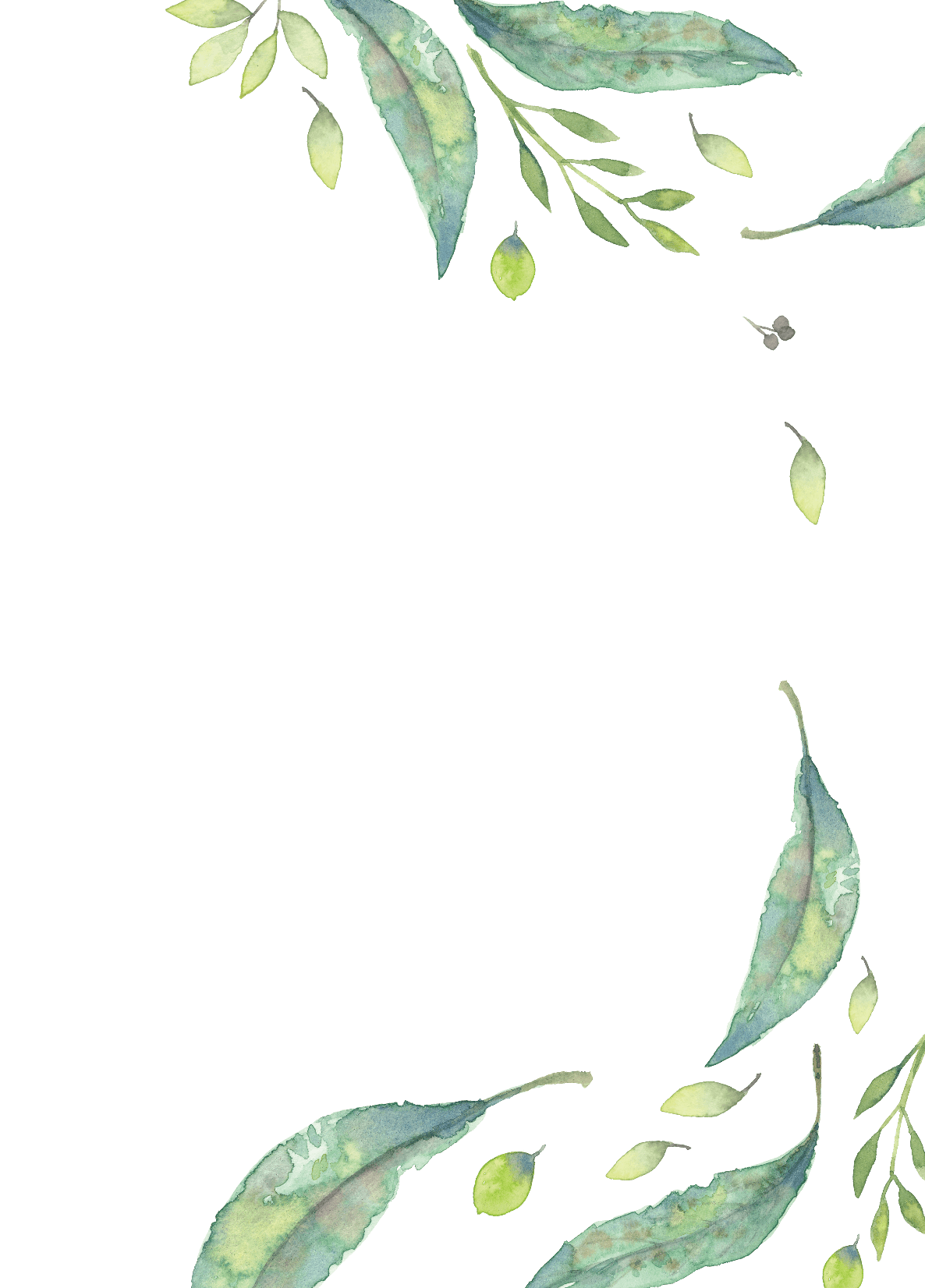 感谢观看
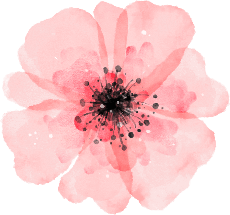 文艺简约汇报总结模板
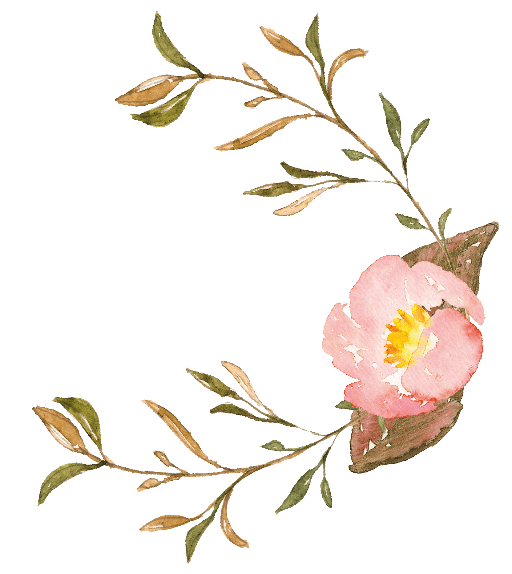